Konference, Aarhus 30. august 2017
Afgrænsning af mental retardering, juridisk og psykiatrisk
eller
Sinken, der blev væk*
 
Oplæg ved Kurt Sørensen, speciallæge i psykiatri, Center for Oligofrenipsykiatri

*Frit efter Kjeld Abell
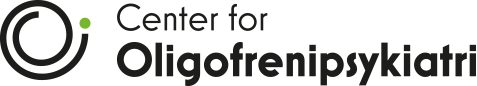 Borgerlig straffelov 1866
§ 38, stk. 1: Straffrie ere Handlinger, som foretages af Personer, der ere afsindige, eller hvis Forstandsevner ere enten så mangelfuldt udviklede eller så svækkede og forstyrrede, at de ikke kunne antages at være sig Handlingens strafbarhed bevidst,eller som i Gjerningens Øjeblik manglede deres Bevidsthed".
§ 39*: En ringere Straf end den lovbestemte bliver at anvende paa Taaber eller andre Personer, der, om de end ikke mangle al Bevidsthed, dog paa Grund af særegneTilstande, som have Indflydelse paa Villiens Frihed, ikke kunne antages i Gjerningens Øieblik at have været i Besiddelse af den Tilregnelighed, der findes hos voxne og sjælssunde Personer.
*Tåbeparagraffen
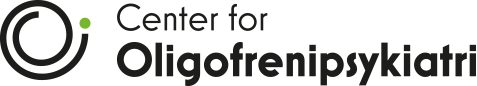 Borgerlig straffelov 1930
1930
Farvel til dødsstraf, tåbeparagraf mm
Goddag til individuelt tilpassede sanktioner:
Psykopatforvaring, arbejdshus, sikkerhedsforvaring, ungdomsfængsel, Statens Helbredelsesanstalt for Drankere, psykopatfængsel, alm. fængsel, hæfte, bøde
Foranstaltninger i forhold til sindssyge og åndssvage i højere grad
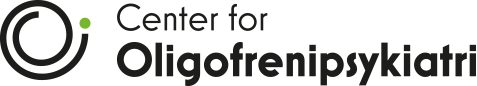 Borgerlig straffelov 1933, §16
§ 16: Straffri er handlinger foretaget af personer, der er utilregnelige på grund af sindssygdom eller tilstande, der må ligestilles dermed, eller åndssvaghed i højere grad.
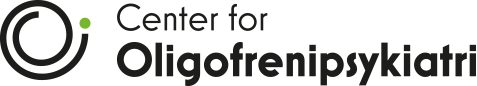 Borgerlig straffelov 1933, §17 og 70
§ 17: Befandt gerningsmanden sig ved den strafbare handlings foretagelse i en ved mangelfuld udvikling, svækkelse eller forstyrrelse af sjælsevnerne, herunder seksuel abnormitet, betinget varigere tilstand, der dog ikke er af den i § 16 angivne beskaffenhed, afgør retten efter indhentet lægeerklæring og samtlige iøvrigt foreliggende omstændigheder, om han kan anses for egnet til påvirkning gennem straf.
 
§ 70: Stk. 1. Bliver en tiltalt frifundet for straf i henhold til § 16, eller findes straf i henhold til § 17 uanvendelig, men det af hensyn til retssikkerheden skønnes fornødent at der anvendes andre foranstaltninger  overfor ham, træffer retten bestemmelse herom. Kan sikkehed ikke ventes opnået ved mindre indgribende foranstaltninger...bliver den pågældende at anbringe i et sindssygehospital, en åndssvage- eller anden kur- eller plejeanstalt, en helbredelsesanstalt for drankere eller en særlig forvaringsanstalt...
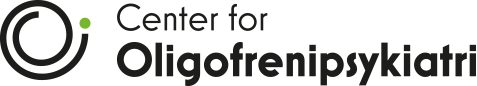 Hvad er åndssvaghed?
1936:
Åndssvaghed er ”en medfødt (nedarvet) eller i tidligste Aar erhvervet sjælelig Defekttilstand, som i første Række rammer Forstandslivet, men som dog alleroftest ledsages af mere eller mindre udtalte Forstyrrelser på Følelses- og Handlings-Driftslivets Omraade. Forstandsmanglerne er imidlertid det mest bestemmende – klinisk, diagnostisk, praktisk-pædagogisk og socialt – i modsætning til Forholdet ved Psykopatierne.”
(August Wimmer: Speciel klinisk Psykiatri for Studerende og Læger, Kbh. 1936)
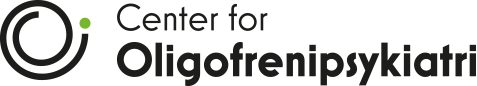 Hvad er åndssvaghed?
1965:
Mental retardering er ”en tilstand med bremset eller ufuldstændig udvikling af forstanden specielt karakteriseret ved nedsat intelligens af en sådan natur eller grad, at der er behov for lægelig behandling, anden speciel service eller træning”.
(International Classification of Diseases, ICD-8)
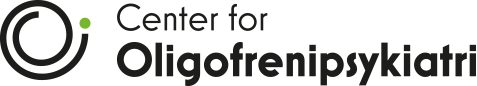 Hvad er åndssvaghed?
1976:
 
Mental retardering er en tilstand præget af

intellektuel funktionsevne klart under gennemsnittet og
manglende evne til at leve op til det omliggende  samfunds krav til socialt funktionsniveau og
Opstået før 18-årsalderen.
 
(International Classification of Diseases, ICD-8, Revideret)
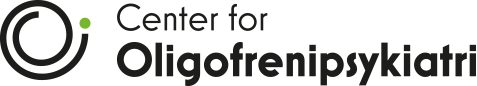 Hvad er åndssvaghed?
1994:
Mental retardering er en tilstand af forsinket eller mangelfuld udvikling af evner og funktionsniveau, som normalt viser sig i løbet af barndommen, og som bidrager til det samlede intelligensniveau, dvs de kognitive, sproglige, motoriske og sociale evner og færdigheder. Mental retardering kan ses sammen med andre fysiske eller psykiske tilstande.
(International Classification of Diseases, ICD-10)
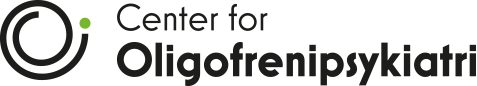 Hvad er intelligens?
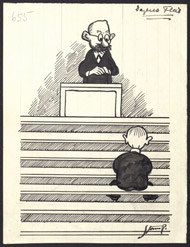 Intelligens er det, man måler ved intelligensprøver
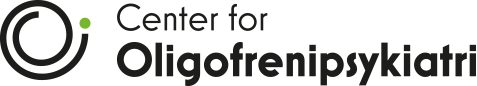 Hvad er intelligens?
Binet-Simon
 
IQ = intelligensalder x 100/levealder.  Voksne tildeles levealder 15 eller 16 år.
Eks:
Intelligensalder 12 år/Levealder 16 (voksen)
IQ = 12 x 100/16 = 75
 
Omvendt svarer IQ på 75 til en intelligensalder på 12 år.
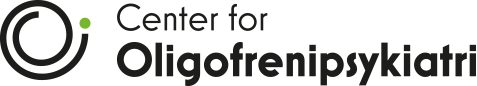 Normalfordeling af intelligens
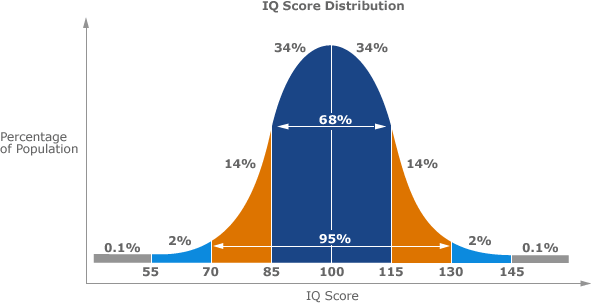 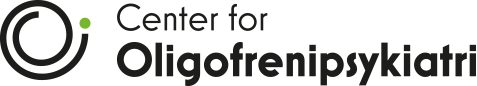 Dansk Psykiatrisk Selskabs diagnoseliste 1952
D1: Idiotia (IQ 0-35)
D2: Imbecilitas (IQ 35-55)
D3: Debilitas mentis (55-75)
D4: Inferioritas intellectualis (IQ 75-90)
D5: Obs. for oligofreni samt uspecificeret oligofreni
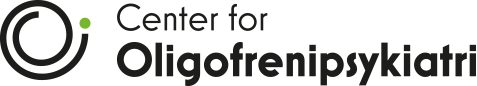 ICD-8 (I Danmark fra 1975)
IQ ca. 68-85: 310. Sinkestadium og åndssvaghed i letteste grad
 IQ ca. 52-67: 311. Åndssvaghed i let grad. Debilitet
 IQ ca. 36-51: 312. Imbecilitet i lettere grad
 IQ ca. 20-35: 313. Imbecilitet i sværere grad
 IQ under ca. 20: 314. Åndssvaghed i dyb grad. Idioti
 
315. Ikke nærmere specificeret åndssvaghed
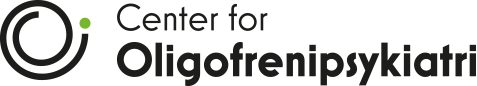 ICD-10 (I Danmark fra 1994)
IQ ca. 50-69:  F70 Mental retardering af lettere grad (debilitet, retardatio mentalis levis, debilitas mentis).

IQ ca. 35-49: F71 Mental retardering af middelsvær grad (imbecilitet i lettere grad, retardatio mentalis moderata, imbecilitas levis).
 
IQ ca. 20-34: F72 Mental retardering af sværere grad (imbecilitet i sværere grad, retardatio mentalis gravis, imbecilitas gravis).
 
IQ under 20: F73 Mental retardering af sværeste grad (retardatio mentalis profunda, idiotia).
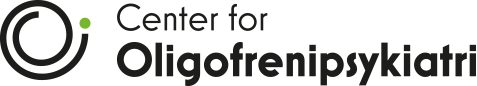 Straffelovsændring 1973
"§ 16. Personer, der på gerningstiden var utilregnelige pågrund af sindssygdom" eller tilstande, der må ligestilles hermed, eller åndssvaghed i højere grad, straffes ikke. Befandt gerningsmanden sig som følge af indtagelse af alkohol eller andre rusmidler forbigående i en tilstand af sindssygdom eller i en tilstand, der må ligestilles hermed, kan straf dog pålægges, når særlige omstændigheder taler derfor.
Stk. 2. Personer, der befandt sig i en tilstand af åndssvaghed i lettere grad eller i en tilstand, som ganske må ligestilles med åndssvaghed, straffes ikke, medmindre særlige omstændigheder taler for at pålægge straf".
 
§ 17. Ophævet.
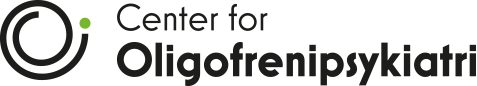 Straffelovsændring 1973
§ 69. Befandt gerningsmanden sig ved den strafbare handlings foretagelse i en tilstand, der var betinget af mangelfuld udvikling, svækkelse eller forstyrrelse af de psykiske funktioner, og som ikke er af den i § 16 nævnte beskaffenhed, kan retten, såfremt det findes formålstjenligt, i stedet for at idømme straf træffe bestemmelse om foranstaltninger som nævnt i § 68, 2. pkt.
 
Straffelovsrådet (og Retslægerådet): § 16, stk. 2 er anvendelig for personer, hvis intelligenskvotient var mellem 55 og 75 (Betænkning 667, 1972)
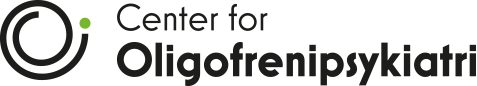 Retslægerådet
Retslægerådet (oprettet 1909) udtaler sig på begæring af offentlige myndigheder og enkeltpersoners retsforhold.
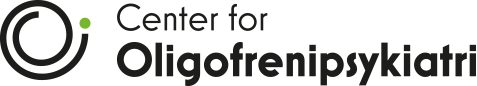 Retspraksis før 1990’erne
Tælling 15. januar 1973: 
290 personer med dom til inddragelse eller anbringelse under åndssvageforsorg. 
Borderline (IQ 85-68) 53%  (154 personer, heraf 67 med IQ over 75)
 
(Betænkning om foranstaltninger over for åndssvage og andre svagt begavede lovovertrædere. Afgivet af det af justitsministeriet den 24. september 1970 nedsatte udvalg. Betænkning nr. 955. 1982)
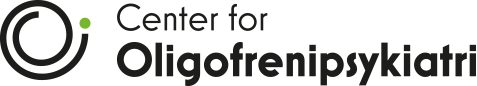 Ændring af straffeloven §16 - 1996
§ 16. Personer, der på gerningstiden var utilregnelige på grund af sindssygdom eller tilstande, der må ligestilles hermed, straffes ikke. Tilsvarende gælder personer, der var mentalt retarderede i højere grad. Befandt gerningsmanden sig som følge af indtagelse af alkohol eller andre rusmidler forbigående i en tilstand af sindssygdom eller i en tilstand, der må ligestilles hermed, kan straf dog pålægges, når særlige omstændigheder taler derfor.
Stk. 2. Personer, der på gerningstiden var mentalt retarderede i lettere grad, straffes ikke, medmindre særlige omstændigheder taler for at pålægge straf. Tilsvarende gælder personer, der befandt sig i en tilstand, som ganske må ligestilles med mental retardering.
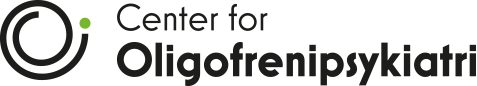 Justitsministeriets begrundelse
Der er alene er tale om en sproglig modernisering, og der tilsigtes ikke en ændring af de pågældende bestemmelsers hidtidige indhold og anvendelsesområde.

Med henvisning til Retslægerådet oplyser JM, at sprogbrugen bringes i overensstemmelse med ICD-10:
Tilstanden "mentalt retarderet i lettere grad" svarer til tilstanden "åndssvaghed i lettere grad" i straffelovens § 16, stk. 2, og til tilstanden "mental retardering i lettere grad" i WHO's klassifikationssystem
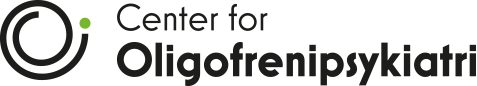 Retslægerådet til Straffelovsrådet - 1999
”...Retslægerådet skal tilføje, at der ikke siden de ovennævnte udtalelser fra 1972 og 1982 er sket sådanne lægevidenskabelige ændringer i opfattelsen af sindssygdomme eller mental retardering, at der lægefagligt er grundlag for at foreslå en ændring af de nugældende regler.” 
 
Retslægerådets udtalelse af 12. april 1999 til Straffelovsrådet.
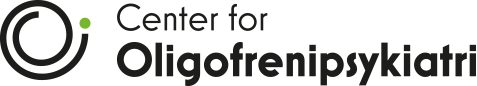 Før og nu
Åndssvaghed/mental retardering før og nu
 
1973 Åndsvaghed i lettere grad: IQ 75 og lavere
 
1996: Mental retardering i lettere grad: IQ 69 og lavere
 
Hvor blev sinken af?
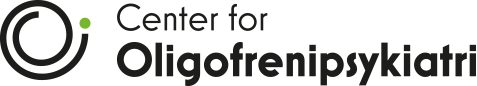 Forslag til supplerende læsning
www.oligofreniklinikken.dk/straffelov.html
Retslægerådets årsberetning 2010
WAIS-III dårligt standardiseret. Vurderer IQ for lavt.Hyppigt manglende dokumentation for tidlig opståen af intelligensdefekt. www.retslaegeraadet.dk/getfile.aspx?f=17546
Retslægerådets årsberetning 2014
IQ 73, svært personlighedsafvigende, tidligere under fundet mentalt retarderet. Nu ikke retarderet. Idømt forvaring www.retslaegeraadet.dk/getfile.aspx?f=56097

Retslægerådets årsberetning 2015
77 erklæringer konkluderede, at obs. var mentalt retarderet. Til mangelfulde erklæringer (35 %) indhentedes supplerende oplysninger, hvorefter RR vurderede, at 28 % ikke var retarderede.
RR ser under en fjerdedel af sager, der ender med særforanstaltning. www.retslaegeraadet.dk/getfile.aspx?f=60953
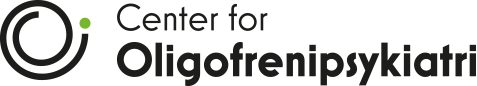